Здесь должен быть Ваш Заголовок
ПОМЕНЯЙТЕ ЭТОТ БЛОК НА ЛОГОТИП СВОЕЙ ОРГАНИЗАЦИИ
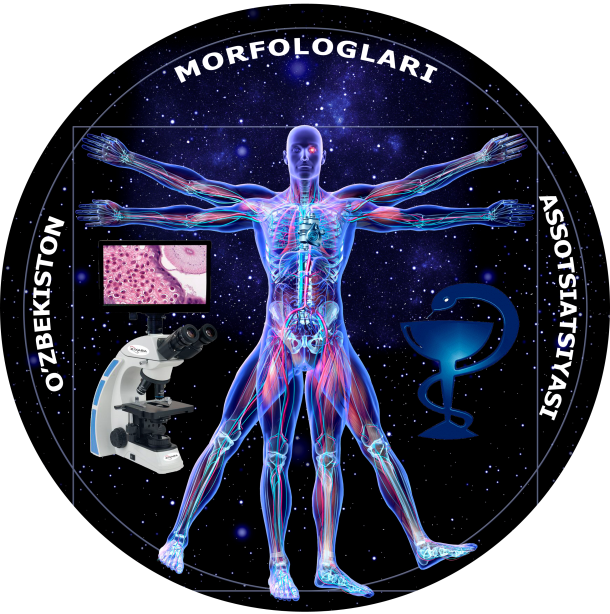 Иванов, А.В.1; Петров, Д.С.2; Сидоров, А.К., PhD1,2
1Аффилированный Университет, 2Медицинский центр
Аннотация
Методы и материалы
Здесь должна быть аннотация вашей работы.

Аннотация включает характеристику основной темы, проблемы объекта, цели работы и ее результаты. В аннотации указывают, что нового несет в себе данный документ в сравнении с другими, родственными по тематике и целевому назначению.
Примерная структура раздела:
Общая схема эксперимента (overview of the experiment).
Популяции/образцы (population/sample).
Расположение района исследования (location of sample plot).
Ограничения (restriction/limiting conditions).
Методика отбора образцов (sampling technique).
Обработка/подготовка образцов (procedures).
Материалы (materials).
Переменные и измерения (variables and measurements).
Статистическая обработка (statistical treatment).
Введение
Введение состоит из подразделов: 
Описание проблемы, с которой связано исследование или установление научного контекста (establishing a context). 
Обзор литературы, связанной с исследованием (reviewing the literature). 
Описание белых пятен в проблеме или того, что еще не сделано (establishing a research gap). 
Формулировка цели исследования (и, возможно, задач – stating the purpose).
Оценка важности исследования (evaluating the study).
Диаграмма 1. Название диаграммы*
Таблица 1. Название таблицы*
Результаты и обсуждение
Результаты даются в обработанном варианте: в виде таблиц, графиков, организационных или
структурных диаграмм, уравнений, фотографий, рисунков. 
Обсуждение – это идеи, предположения о полученных фактах, сравнение полученных собственных результатов с результатами других авторов.
Заключение
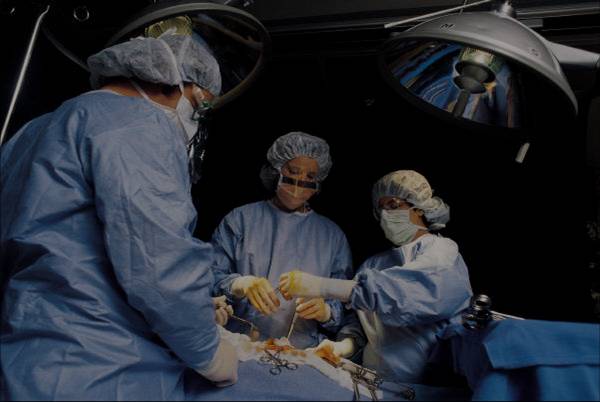 В заключении можно:
обобщить результаты;
предложить практическое применение;
предложить направление для будущих исследований.
Рис. 2. Название рисунка 2*
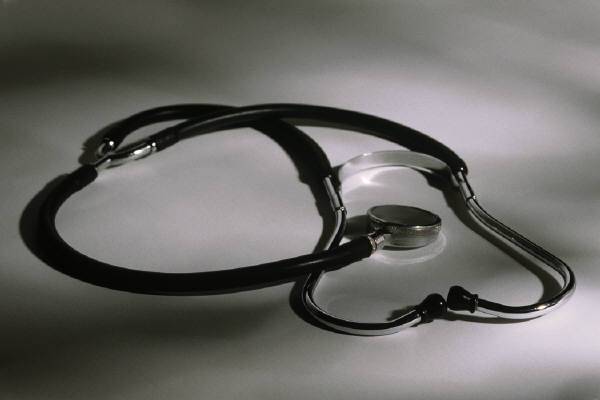 Контакты
*Примечание для авторов: Рисунки, таблицы и диаграммы можно поменять местами или использовать из них  только один тип (например 3 диаграммы и др.)
<Ваше имя>                                                 Email:
<Ваша организация>
Рис 1. Название рисунка 1*
Научно-практическая конференция с международным участием «СОВРЕМЕННАЯ МОРФОЛОГИЯ И ЕЕ ИНТЕГРАЦИЯ С КЛИНИЧЕСКИМИ ДИСЦИПЛИНАМИ» | Узбекистан | Бухара | 4-5 мая 2022 года
ИНФОРМАЦИЯ:
Размер слайда / плаката составляет 104,1 x 58,5 см (соотношение сторон 16: 9)
Минимальный шрифт: 28 пунктов (хорошо соответствует размеру слайда / плаката)
Рекомендуемые типы шрифтов: Times New Roman, Helvetica, Arial, Calibri, Verdana или Symbol
Если вы создаете свой электронный постер на ПК, обязательно сохраните формулы в виде изображения и вставьте их в слайд, иначе они будут изменены при переносе на экран.
Слайд должен быть в горизонтальной (альбомной) ориентации.
Использование гиперссылок недопустимо.
Разрешение изображений минимум 300 dpi
Недопустимы анимированные файлы GIF и файлы видео.
Сохраните готовый файл как «рисунок в формате JPEG».
Если у вас не получится сохранить файл в формате JPEG, пришлите ваш файл в формате *.ppt или *.pptx (файл Power Point) 
Е-постер в формате файла *.ppt или *.pptx (файл Power Point)  из нескольких слайдов не принимается, весь е-постер должен быть на одном слайде, как в этом шаблоне